Paper Plates Fractions: The Counting Connection
By: Rosie Dulai, Rajwinder Uppal, Tianna Nijjar
Fractions
Numerator:  top number in a fraction, provides the count, shows how many parts we have 
Denominator bottom number in the fraction, tells what fractional part is being counted, shows how many equal parts the item is divided into
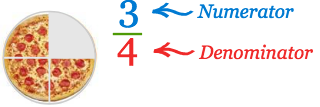 Article Summary
Iterating: counting of fractional parts, length models work well = related to measurement  
Partitioning: cutting the whole into pieces 
Main Purpose: 
Helping Students understand how the parts are related to the whole 
Help uses a whole number counting concept to organize their thinking of fractions
Help them understand what equivalence is and fraction operations
Activity Summary
First step:
Had the students partition paper circles into fractional parts 
Provided small circles of various colors and had students work together to partition each circle into a different fractional part
The students then glued each of their partitioned circles onto a placemat 
For example the placement was divided into four parts and each part was labeled “ Four equal parts: blank
Activity Summary
Second Step: 
They next asked the students to count various collections of objects 
Third Step: 
Had the class break into small groups 
Each group received a plastic bag that contained colored paper plates that had been partitioned into fractional parts 
Each grouped received a different fractional part to work with 
Each piece had a magnetic tape to place on the board under the fractions that were named on the board
Purpose of Activity
Wanted the students to recognize each portion of a fraction
Determine which fractional part that they were given 
Empathize students learning by comparing the connection between the partitioning they had done and the paper-plate pieces they had been given
Activity In Class
Each bag we are handing out contains a whole piece, a half piece, a third piece and a eight piece.
Each bag will contain a piece a paper containing a fraction
From there with the pieces you receive portray that fraction 
Use the whole paper plate as your base and then show us the half with the cut up portions. 
Also point out which is the numerator and denominator within the fraction
Cons on Activity
If students aren’t presented with something to visualize the problems, may have difficulty tackling problems
Students may not be able to adequately answer the equations if they do not have models to play with
Work Cited
McCoy, Ann, Barnett, Joann, & Stine Tammy (2016). Paper Plates Fractions: The Counting Connection. 23(4), 245-251.